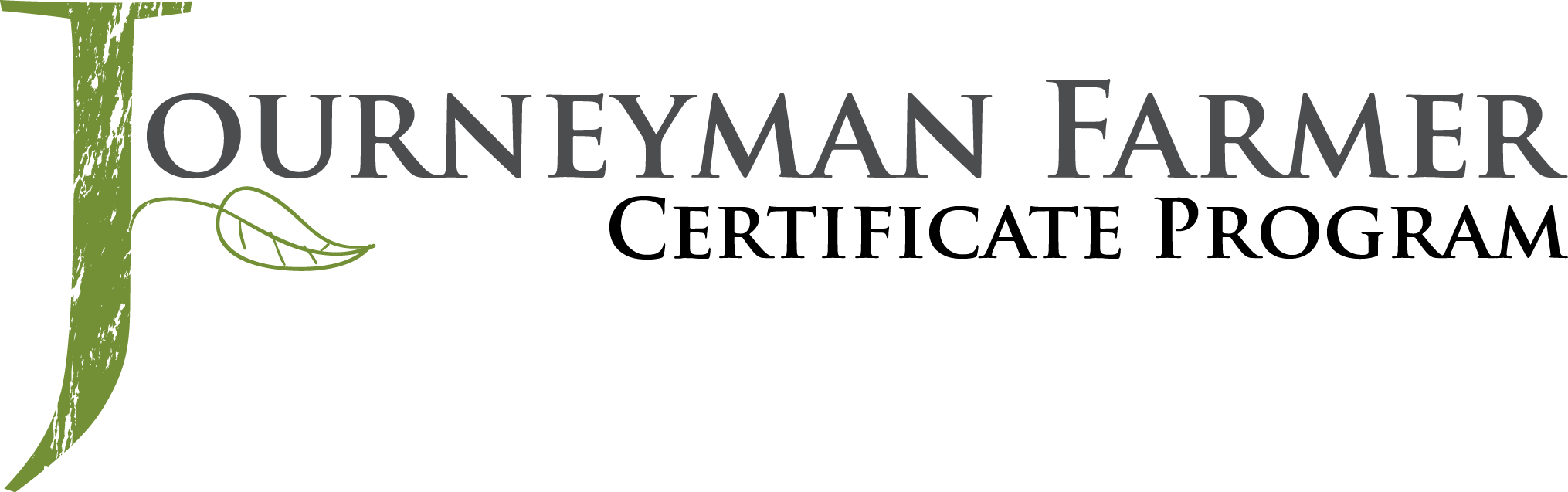 Small Fruit and Vegetable Production
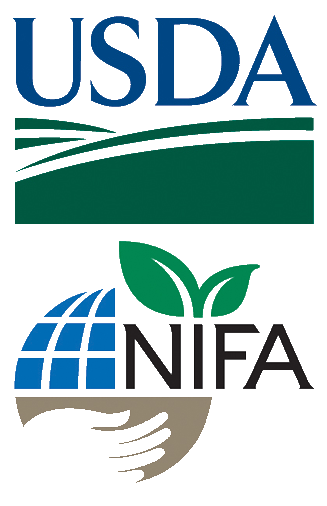 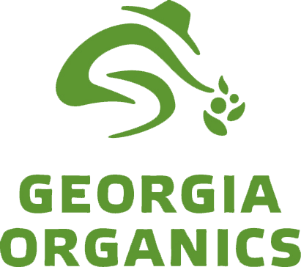 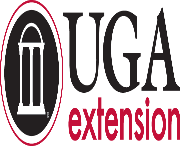 Session 1Soil Health & Fertility
Julia Gaskin
Sustainable Agriculture Coordinator
Crop & Soil Science Dept
University of Georgia
Learning Objectives
List the components of soil (mineral, soil organic matter, air, and water).
Interpret a sample soil test report. 
List three examples of how organic matter affects the physical, chemical, and biological properties of a soil.
What is Soil?
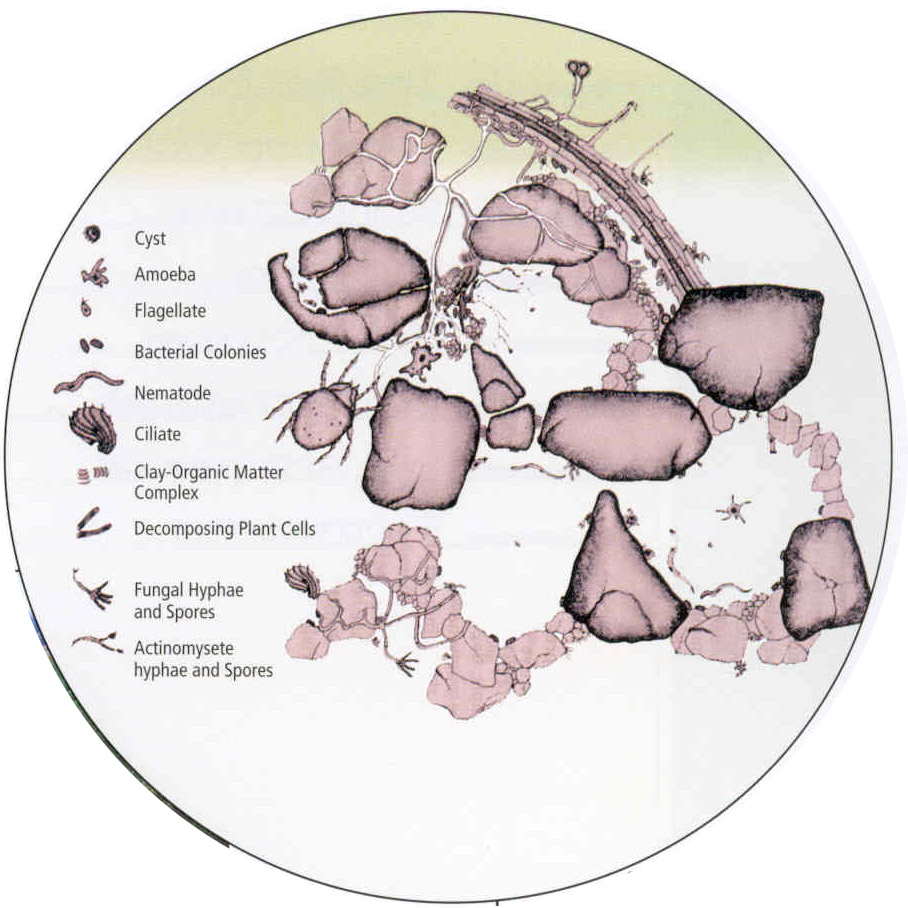 Air
25%
Solids 
50%
Water
25%
Photo: Julia Gaskin
Composed of:  
sand, silt, clay,
organic matter       (don’t forget the critters),
water, and 
air
Soil Biology Primer, NRCS
Illustration from Soil Biology Primer, USDA NRCS
[Speaker Notes: First some soil basics.  
When we look at soil, we generally see a solid.  But in fact, soil is made of solids such as sand, silt, and clays, air, water and organic matter.  That organic matter consists of dead and decayed materials that were once living and things that are still living such as roots, bacteria, and fungi.  If we look at this picture of soil on a microscopic scale.  We see the solids, and a lot of empty space or pores.  In a healthy soil, some of those pores will be filled with air (from which the plant roots get oxygen) and some will be filled with water.]
Goal is Healthy Soil
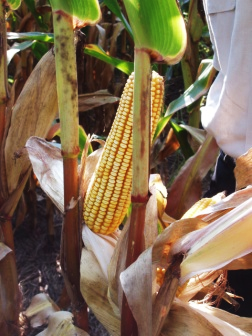 Good tilth
Nutrients for healthy plants and  good yields
Good water storage and drainage
Low disease and pest pressure
Able to bounce back from disturbance
Photo: Julia Gaskin
Key Factors for Healthy Soils
Soil organic matter
 pH
 Management effects on soil tilth
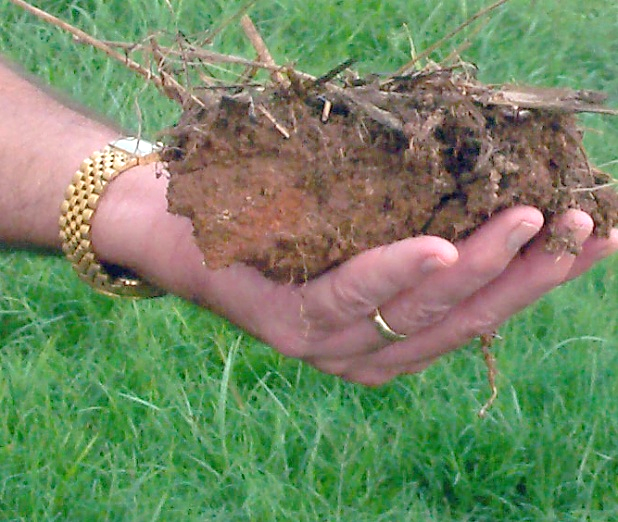 Photo: Julia Gaskin
Fertility and Georgia Soils
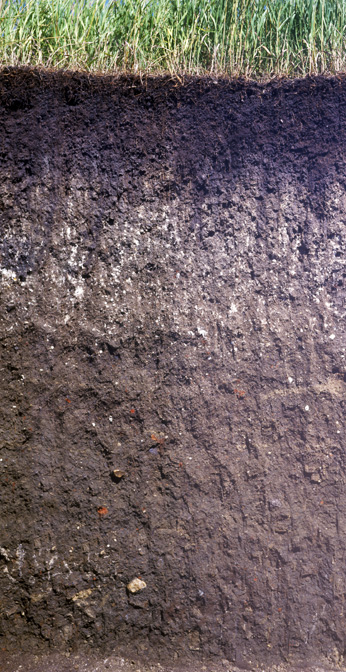 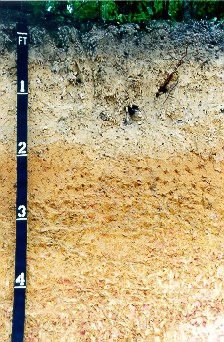 Hot, humid climate
 History of poor soil management
 High soil erosion
 Low soil organic matter
Photos: NRCS
Georgia soil vs Midwest prairie soil
[Speaker Notes: Mollic epipedon >= 0.6% organic C or about 1% SOM]
Soil Organic Matter
Photo: Julia Gaskin
Texture* you’ve got!  
Soil organic matter you can improve.
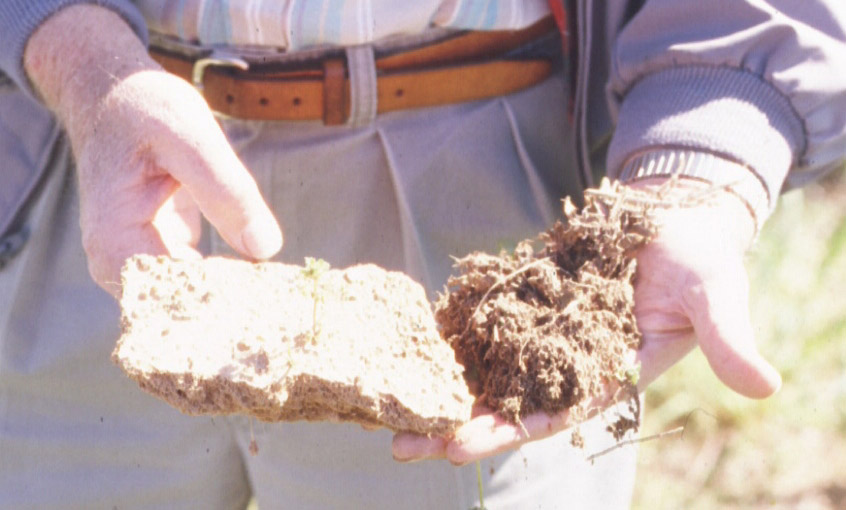 0.5% soil organic matter
2.5% soil organic matter
*Texture is determined by percent sand, silt, and clay in a soil e.g. loam, loamy sand, sandy clay loam. See resource materials.
The difference soil organic matter can make!
Soil Organic Matter
“The living, the dead, and the very dead.”     
                  Dr. Fred Magdoff
The living
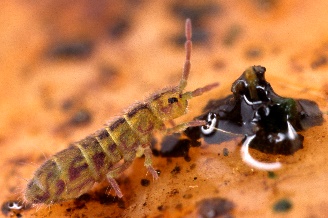 The dead
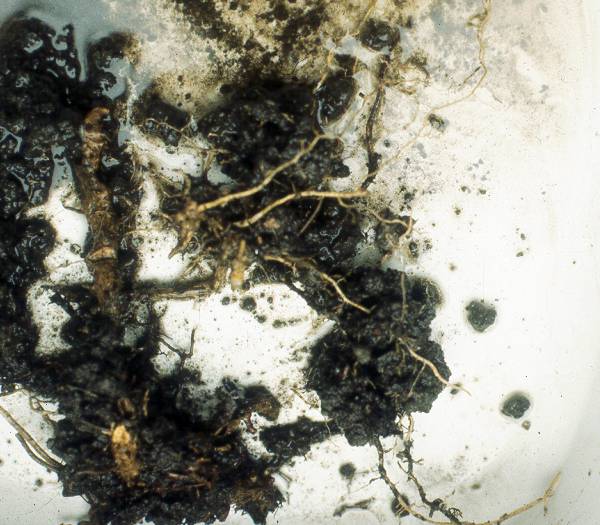 The very dead
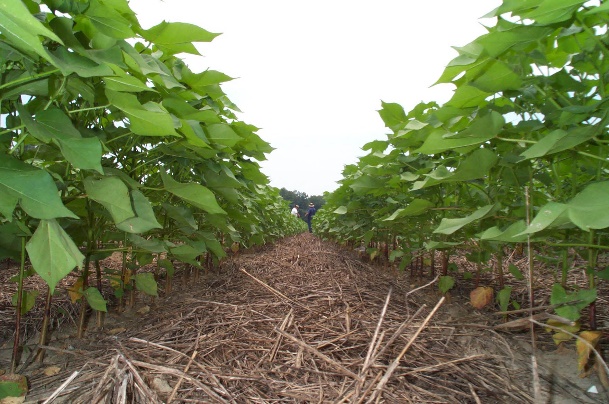 Photo:
Steve Hopkin
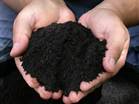 Photo: Harry Schomberg
Photo: Jimmy Dean
Photo: http://www.daviddarling.info/encyclopedia/H/AE_humus.html
Primarily composed of carbon
Soil Organic Matter – Effects Soil Properties
Chemical
Source of nutrients
Helps hold nutrients in the soil 

Physical
Helps create and maintain soil structure

Biological
Base of food chain
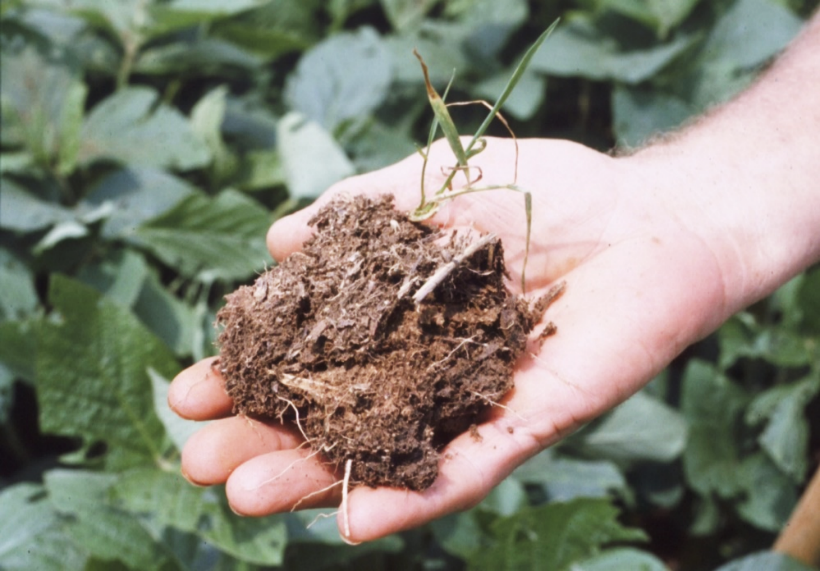 Photo: Julia Gaskin
Soil Organic Matter – Your Nutrient Bank
Chemical
Each 1% soil organic matter releases about 10 lbs nitrogen
Also source of:
Potassium
Some phosphorus
Sulfur 
Micronutrients – copper, iron, zinc
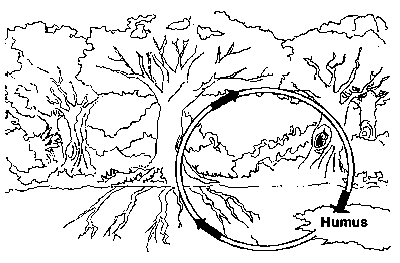 Drawing from fao.org
Soil Organic Matter & Soil Structure
Physical
Raindrop hits the soil at 15 miles per hour.
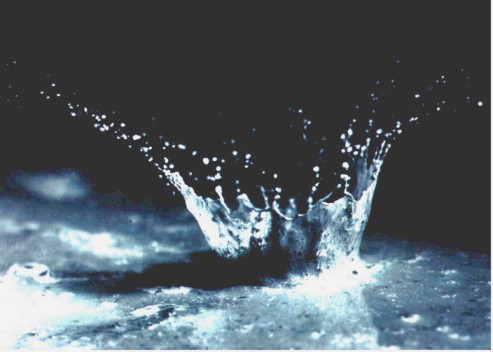 Good soil structure keeps pores open for water and air 

Clay and organic matter are important
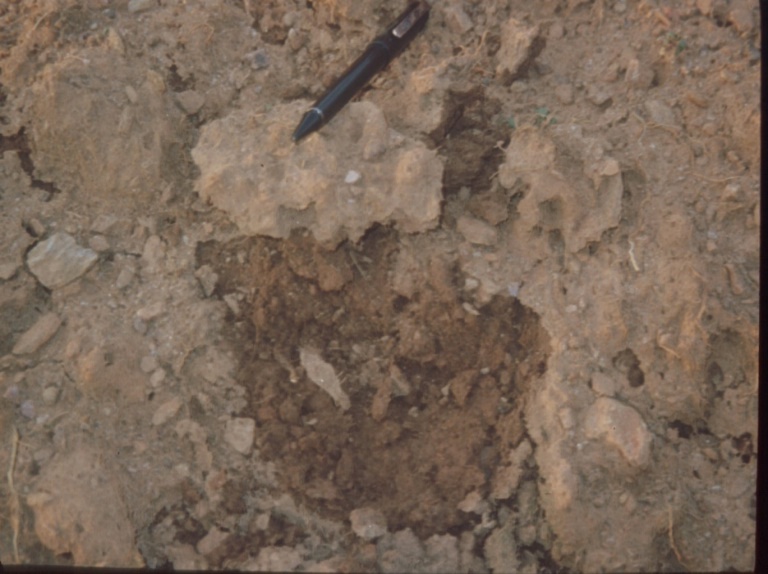 Photo: NRCS
Plugged pores decrease water and oxygen exchange
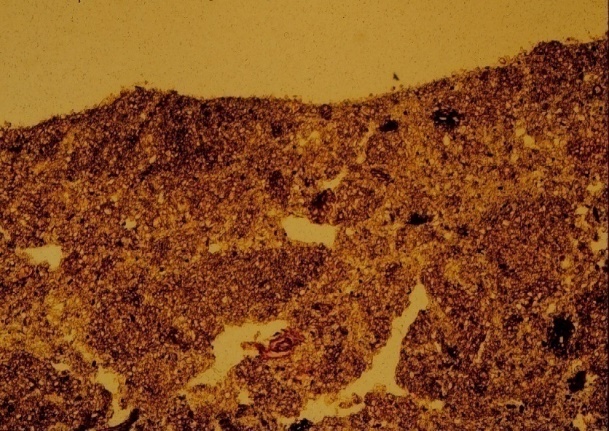 Soil pores
Photo: NRCS
Dislodged soil particles form  crusts
Photo: Bill Miller
Soil Organic Matter & Life
Biological
Plant root!
Energy source for microbial life.

Base of the food chain.

Release nutrients- mineralization
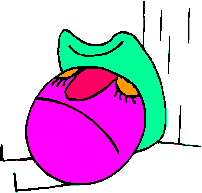 Microbius hartellei
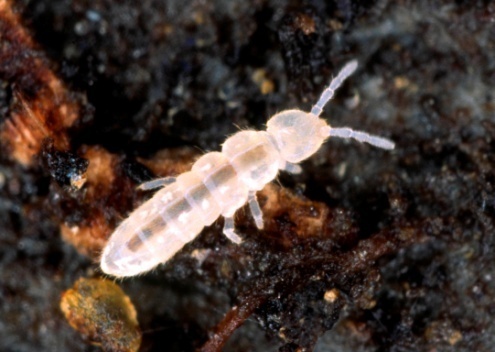 NH4+
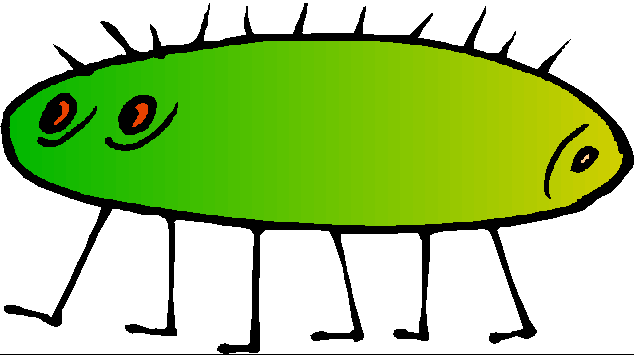 NH4+
Photo: Steve Hopkin
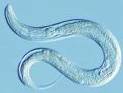 NH4+ - Ammonium-nitrogen
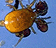 Photo: http://www.ucl.ac.uk/
NH4+
NH4+
Carbon outputs
Carbon inputs
How Do We Maintain and Build Soil Organic Matter?
Balance – Add more than you lose




Reducing tillage
Cover crops
Organic amendments (manures, composts, etc)
Soil Organic Matter – Case Studies
Very small farm – Locally Yours Farm
Biointensive – always something growing
Roots, compost and manures add organic matter
Minimal tillage helps maintain soil organic matter
Small farm – Wanna B Farms
Rotation with cash crops and cover crops
Cover crops, compost and manures add organic matter
Mid-scale farm – Gittin’ There Farms
Rotation with cash crops and cover crops
Cover crops and manures add organic matter
Learning Activity – Soil Organic Matter
Soil organic matter in:
forest, 
well managed pastures, 
conventional tilled, and 
conservation till or organic soil.
Discuss color differences and the amount of soil pores and roots in each
Fertility and Georgia Soils
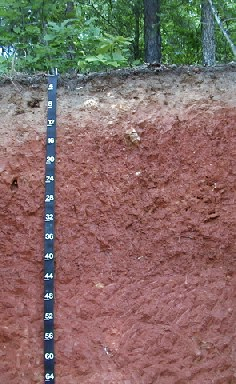 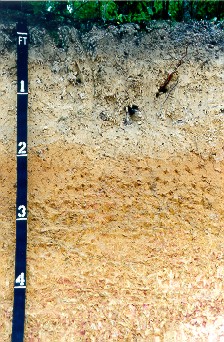 Highly weathered, low CEC (cation exchange capacity)

Very acidic (pH<6),            a lot of aluminum and iron, not a lot of calcium, potassium, etc.
Photos: NRCS
Fuquay soil series
 Coastal Plain
Cecil soil series Piedmont
[Speaker Notes: A – sand
E – sand
Bt - scl]
Soil pH
Optimal pH for most crops
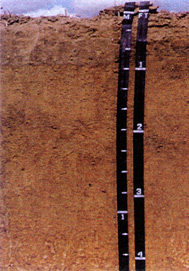 Soils in GA naturally acidic
Subsoils as low 4.5 or 5.0
Roots don’t like pH below 5.5
4.0           5.0             6.0             7.0              8.0            9.0           10.0
Very Acid 		             Neutral	                             Very Basic
Vinegar					             Chlorox
pH  - 4.8
Photo: USDA
Tifton soil series
Coastal Plain
[Speaker Notes: -COOH ---- -COO-  + H+
Rule of thumb.  For every 1% SOM, get about 1 meq of charge for every pH unit above 4.5]
Plant Nutrients
Macronutrients
Nitrogen (N)
Phosphous (P)
Potassium (K)
Calcium (Ca)
Magnesium (Mg)
Sulfur (S)
Carbon (C)
Hydrogen (H)
Oxygen (O)
Micronutrients
Boron (B)
Chlorine (Cl)
Copper (Cu)
Iron (Fe)
Manganese (Mn)
Molybdenum (Mo)
Nickel (Ni)
 Zinc (Zn)
Soil
Soil
Atmosphere/ water
pH and Nutrient Availability
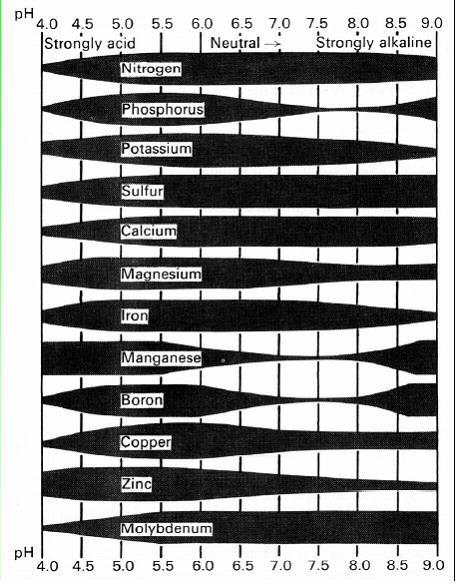 Target is usually 6.0 to 6.8 (near neutral)
At these pHs phosphorus and micronutrients most available
Low pH (<5.5) – aluminum toxicity
At high pH also decreased nutrient availability
Width of black bar represents nutrient availability
[Speaker Notes: Copper needed for strong cell walls
Manganese needed in chloroplasts for electron transfer (involved in photosynthesis
Molybdenum -  needed for nitrogenase (legumes in N2 fixation) why they prefer higher pH]
Soil Testing
Many labs, many different types of tests
 Pick a lab and stay with it
 Try to sample at the same time each year
 Take a representative sample
 Use test to look at long term trends
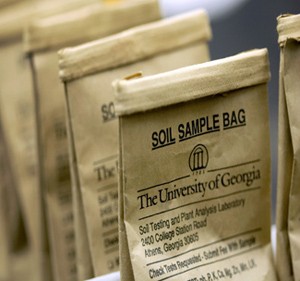 Soil Tests from UGA
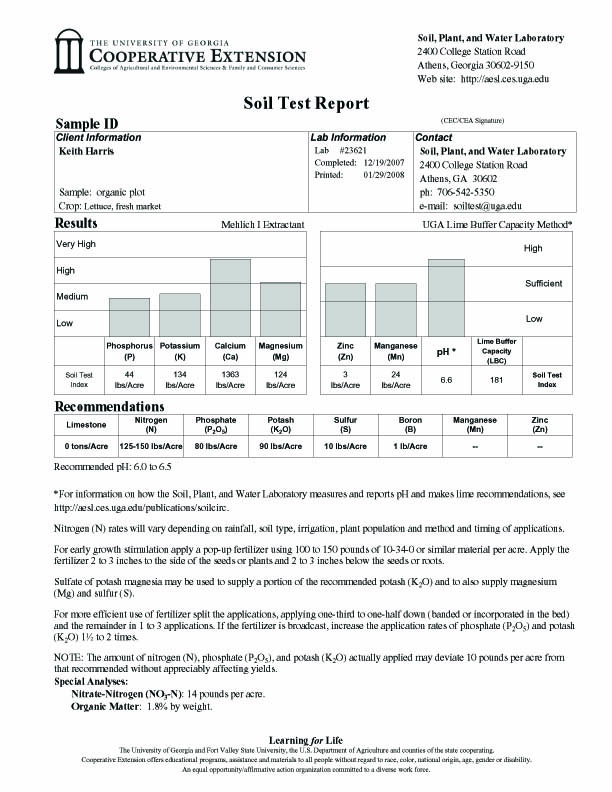 Major plant nutrients:
Nitrogen
Phosphorus
Potassium
Routine test gives information  on plant available nutrients
Have to request additional test for soil organic matter
Nitrogen NOT tested
Fertilizer recommendations based on conventional field trials
For fertilizer recommendations ask for particular crop or home garden
Bars represent level of plant available nutrients
Lime and fertilizer recommendations based on amount of plant available nutrients and specific crop.

Discussion of recommendations
Results for special analysis
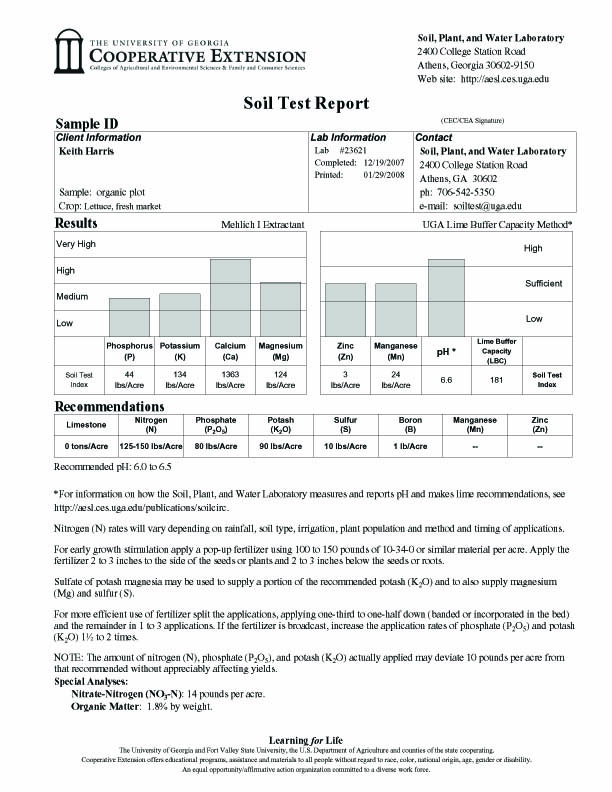 pH, Ca and Mg good
no limestone needed

Zinc and Mn good
No addition needed

Need P and K
Phosphorus - 44 lbs/ac 
Potassium - 134 lbs/ac

N specific for crop
Give recommendations for split applications 

Soil organic matter is OK
Considerations for Organic Production
Building and Maintenance Phases
New or transitioning growers need to build SOM, phosphorus and potash levels

Can take 3 to 5 years
Julia Gaskin
Soils in Building Phase
Soil organic matter:
<1.5% in Coastal Plain, 
<2.5% in Piedmont, Ridge & Valley, Mountains

Low soil pH

Soil test indices in low or medium range for:
Phosphorus (P2O5), 
Potassium (K2O),
Calcium,
Magnesium,
Zinc,
Manganese
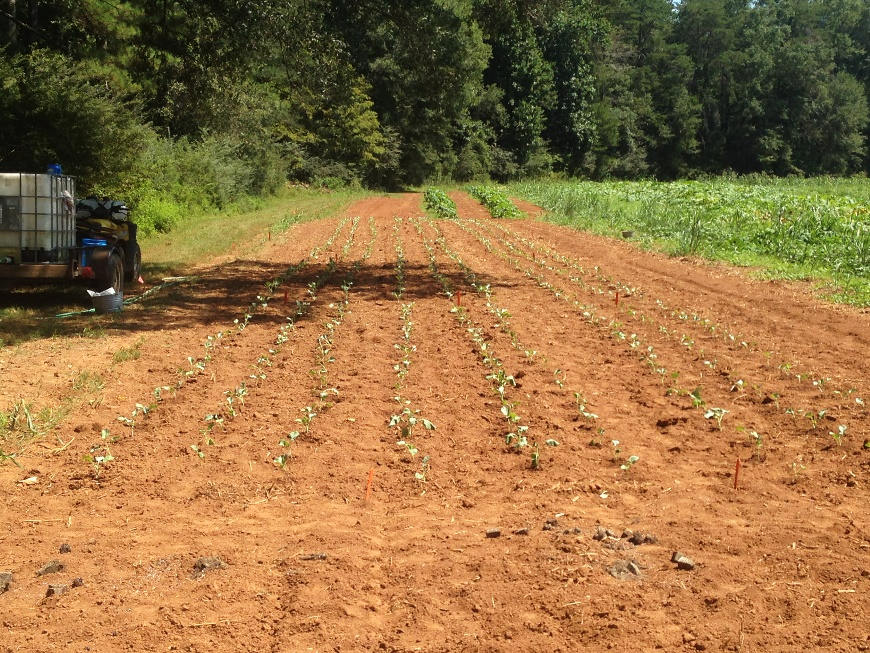 Photo: Julia Gaskin
Building and Maintenance Phase
Building phase
Soil test fertilizer recommendations are a good guide
 Maintenance phase
Some organic growers reduce fertilizer to account for inherent fertility of the soil
Learning Activity – Interpreting Soil Tests
Very small farm – Locally Yours Farm
Does not soil test  - What are the risks?
Small Farm – Wanna B Farms
pH – What does this graph say about pH on this farm?
Mid-scale farm – Gittin’ There Farms
Routine soil test
Does this farm need lime?
What about P or K?
If the soil organic matter is 2%, is this good for a sandy soil?
Taking Soil Samples
Need clean plastic container and soil probe or trowel
Collect sample form each field or group of field that are similar
Each sample is composite of six or more subsamples
Collect from 0-6 inches
Mix subsamples up thoroughly and put in soil bag
Submit sample through county extension office
Routine sample - $8
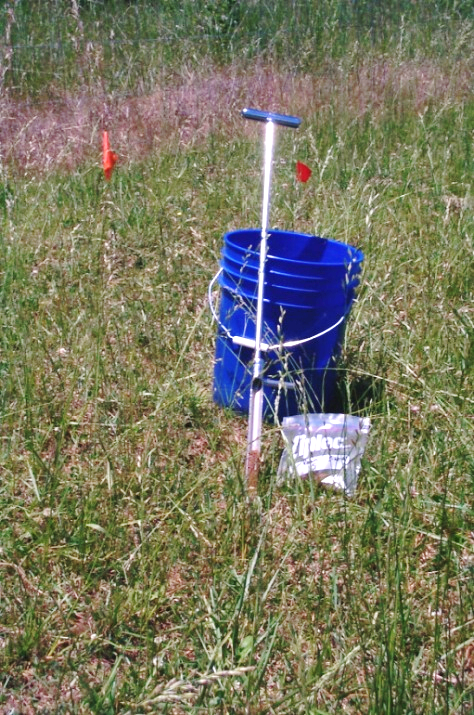 *Refer to Soil Testing for Home Lawns, Gardens, and Wildlife Food Plots In resources
http://pubs.caes.uga.edu/caespubs/pubcd/C896.htmx
Photo: Julia Gaskin
Tillage and A Healthy Soil
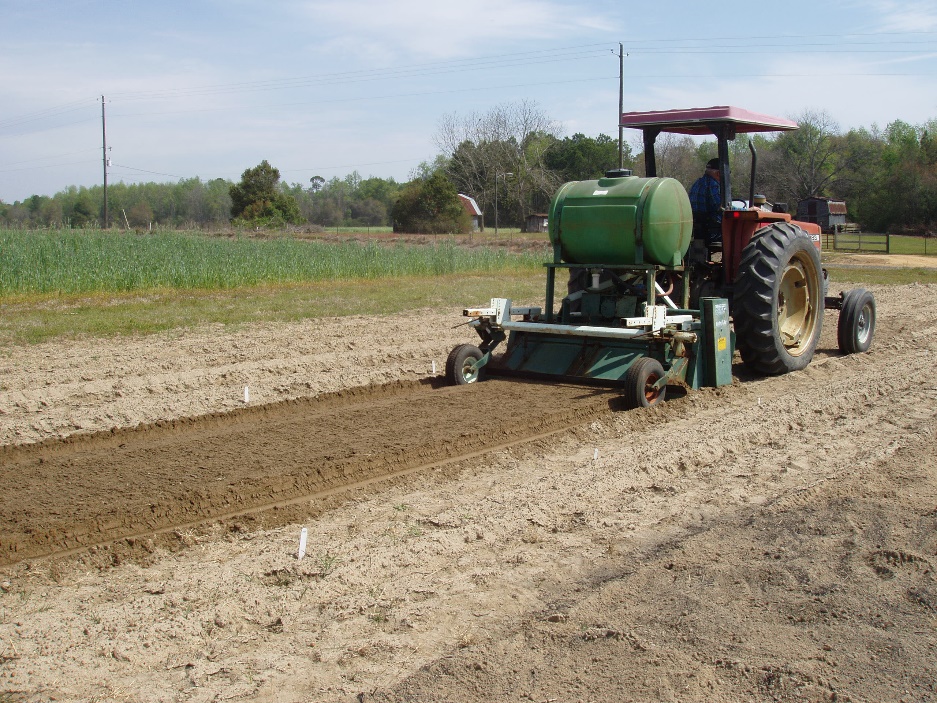 Increases oxygen 
 Breaks soil aggregates
 Disrupts soil pores
 Changes water relations
 Relocates nutrients
Photo: Julia Gaskin
Increases decomposition
 Increases erosion 
 Changes community of soil critters
Soil Structure and Tilth
Worst thing you can do!
Till the soil when its too wet.
How to tell
Take small portion of soil, squeeze it. If you can get water from it
It’s TOO wet!
Make loose ball, bounce in hand or drop on ground, if ball doesn’t break apart,
Its TOO wet!
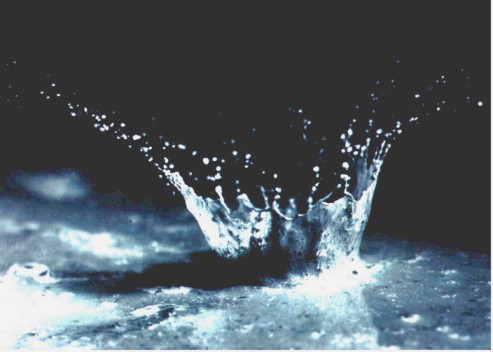 Photo: NRCS
Soil Structure and Tilth
The second Worst thing you can do!
Till the soil when its too dry.

Tilling soil when too dry shatters soil structure

How to tell
If the soil is hard and a small piece shatters when you crush it
It’s TOO dry!
Soil Structure and Tilth
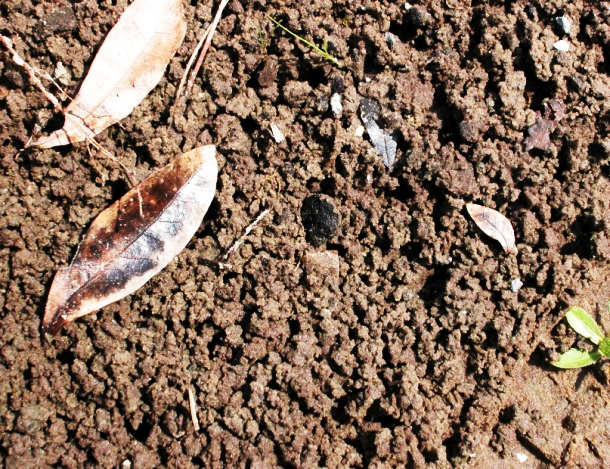 Excessive tillage destroys structure
Till only when needed for seed bed preparation or weed control
Use least aggressive tillage possible
Use cover crops, mulches and transplant
Photo: David Lindo , NCSU
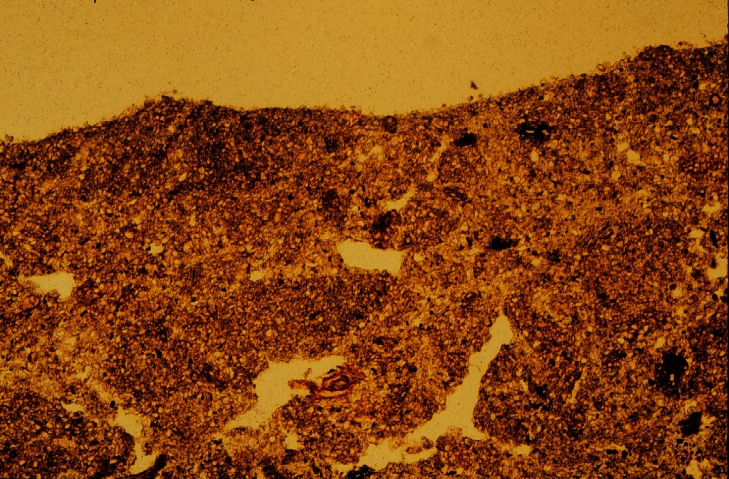 Photo: Bill Miller
Fertility
The ability of the soil to supply nutrients needed for plant growth.
Recognize there are:  physical, biological, and chemical components
These are interrelated.
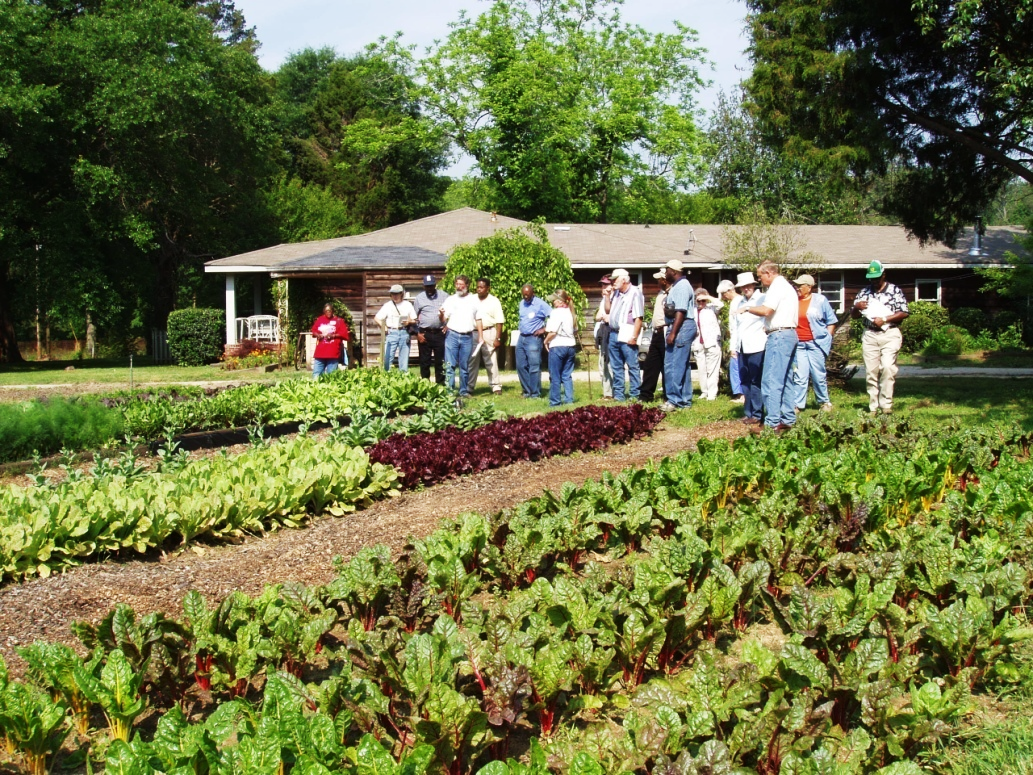 Photo: Julia Gaskin
[Speaker Notes: Well, I’ve introduced you to some basics of soils.  Let’s move on to fertility.
Note: physical, biological and chemical components of this are interrelated.  It you work a fine-textured (clayey) soil too early in the spring and damage soil structure so there is poorer drainage and less pore space for air (physical component).  What happens, less air, less O2 you affect the microbial community and microbes that don’t have to have O2 out compete those that do – example denitrifiers lose n in soil to gas (biological).]
Two Models for Fertilization
Gas Losses
Gas Losses
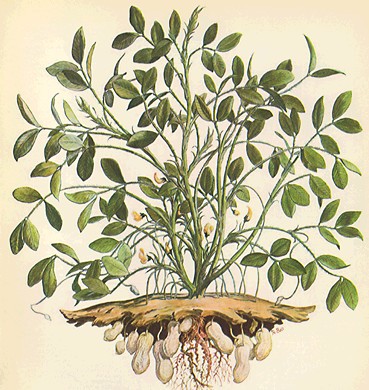 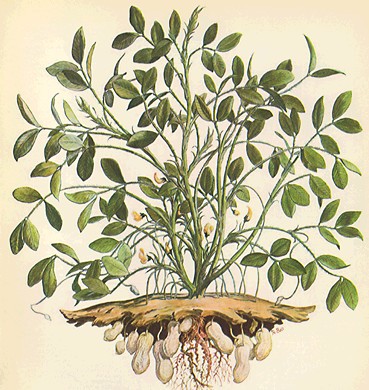 Plant/animal residues/rock phosphate
Soluble fertilizers
Soluble fertilizers
Plant/animal residues
Soluble N, P
Soil organic matter + microbes
Soil organic matter + microbes
Soluble N, P
Mineral reservoirs
Leaching Losses
Mineral reservoirs
Leaching Losses
Feed the soil.
Feed the plant.
Adapted from Drinkwater and Snapp 2007
Fertilization Strategies
Depends on:
Crops to be grown
Fertilizer costs
Building or maintenance phase
Soil texture – sandy, sandy loam, sandy clay loam, etc.

Get your soil tested!
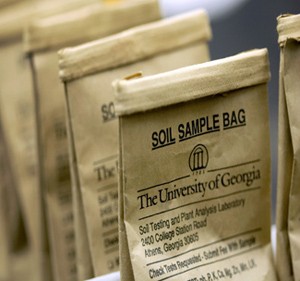 How Do We Manage?
Build up soil reservoirs – soil organic matter and available nutrients
Get your soil pH right!
Take care of your structure
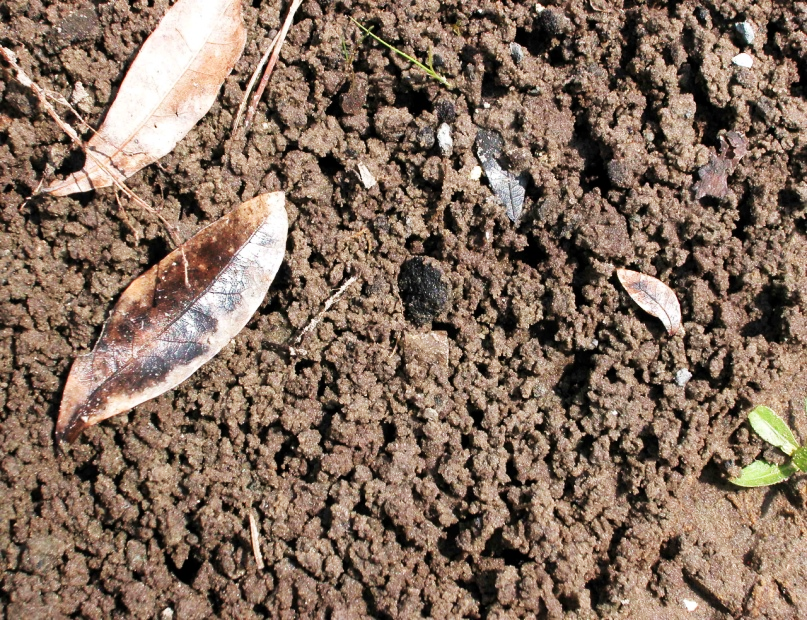 Dr. Lindo NCSU
Additional Resources
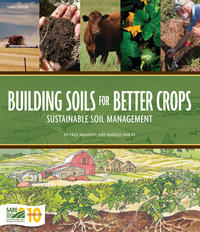 Building Soil for Better Crops – http://www.sare.org/Learning-Center/Books. 
Free pdf online or buy book.
Growing Vegetables Organically – UGA Extension Publication  http://extension.uga.edu/publications/detail.cfm?number=B1011 
Good overview of things to consider from a small scale perspective.
Soil Biology Primer – USDA NRCS http://www.nrcs.usda.gov/wps/portal/nrcs/photogallery/soils/health/biology/gallery/?cid=1788&position=Promo 
Soil Management: National Organic Program Regulations – ATTRA  https://attra.ncat.org/organic.html#soils
Soil Testing for Home Lawns, Gardens and Wildlife Food Plots – UGA Extension Publication - http://extension.uga.edu/publications/detail.cfm?number=C896.  How to take a representative soil sample.
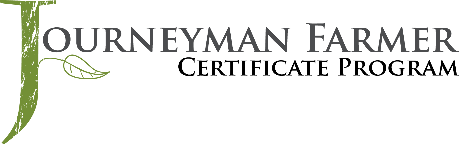 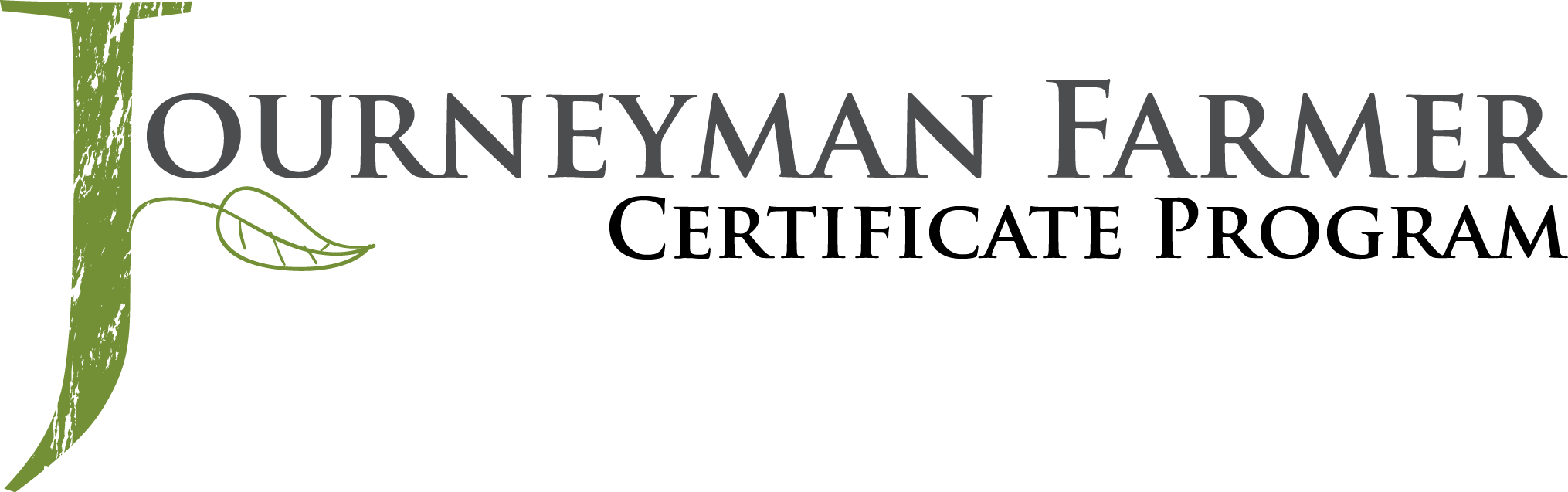 This material is based upon work that is supported by the National Institute of Food and Agriculture, U.S. Department of Agriculture, under award number 2015-70017-22861.
Beginning Farmer and Rancher 
Development Program
Developing the Next Generation
 of Sustainable Farmers in Georgia Grant
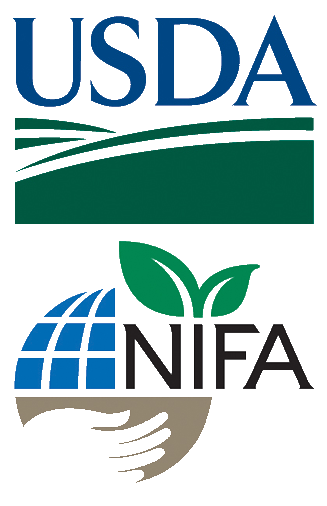 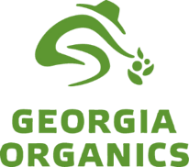 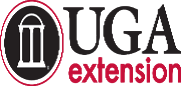 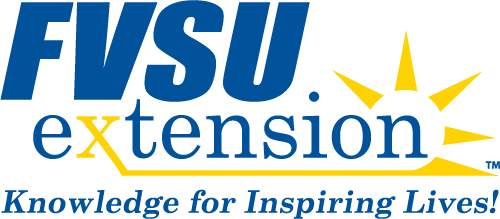